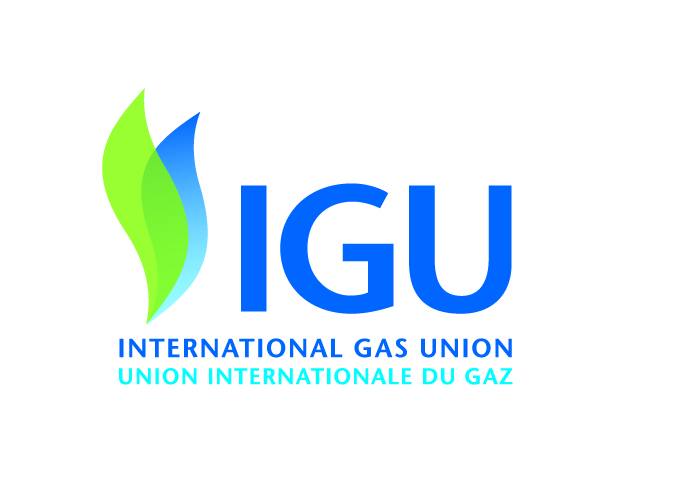 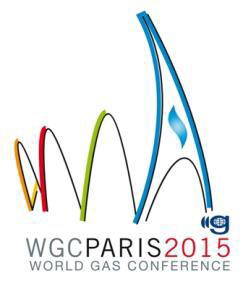 PGC D Group D4: LNG Life Cycle Assessment (LCA)
Chairman 

Ted Williams, AGA, USA 
email: twilliams@aga.org 

Objective 

Develop LCAs for relevant chains of the LNG supply and regas markets.

Deliverables

Comprehensive Study Group report on LCA for LNG value

Timing 

Study Group Report - End of triennium 

Topical Workshops – To Be Determined and As Needed.
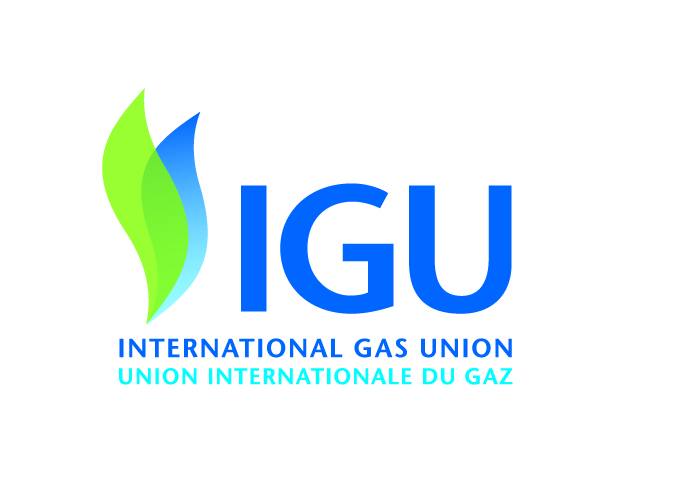 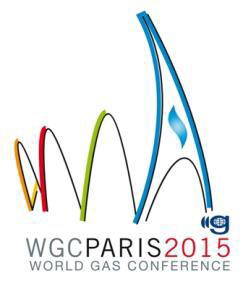 PGC D Group D4: LNG LCA (cont.)
Schedule
End of January 2013:
Final Draft of Value Chains to be Covered – Supply and End Uses
Workshop Opportunities for Broadening Data and Pursuing Better Consensus. 
Expanded Study Group Membership
April Meeting
Final decision on value chains and relevant comparisons
Review of data from other studies and identification of gaps
Outline of Triennium report
Deliver First Workshop, if feasible, in Houston
Discuss Workshops for Spain and Japan. Make determinations on Spain workshop.
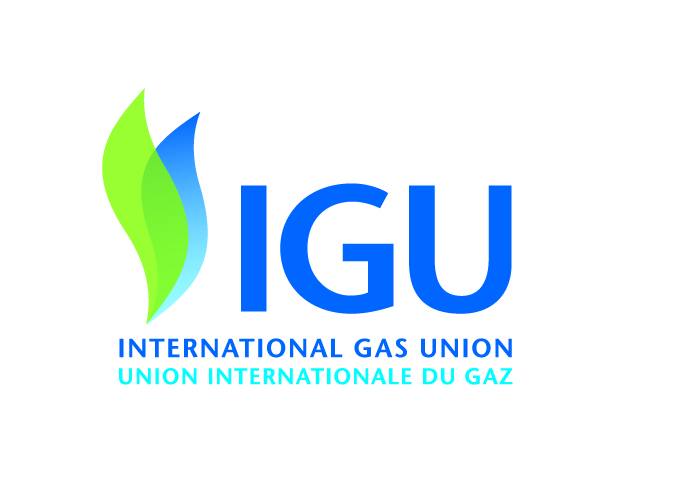 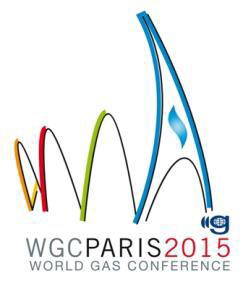 PGC D Group D4: LNG LCA (cont.)
Ongoing
Compiling LCA and Other Data Sources.
Interacting with Other Study Groups on Chain Consistency.
Communicating Using Website and Email through January Deadlines and Conference Calls as April Meeting Approaches and As Needed.
Assignments
Most Tasks Through April Meeting Delegated
Individual Assignments Address Literature and Data Sources, Membership Expansion, and Workshop Opportunities and Participants
Study Group-Wide Assignments Address Chain Definition, etc.